ПРАВИЛА 
			ДОРОЖНОГО 
				ДВИЖЕНИЯ
Раздел I

     История 
	 дорожного 
   движения
1) В каком городе стоял позолоченный камень, от которого расходились дороги во все стороны света?
Москва
Лондон
Рим
Афины
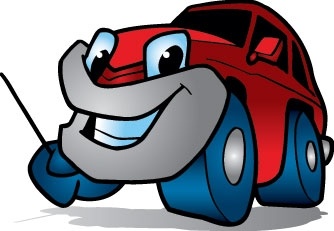 2/ Когда была построена первая дорога?
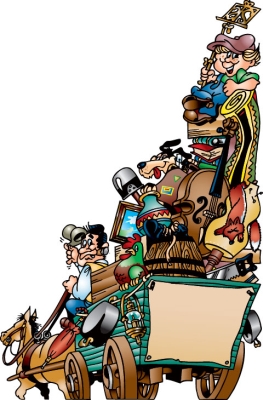 Около 1000 лет назад
100 лет назад
Около 4000 лет назад
3/ В каком городе впервые применили асфальт?
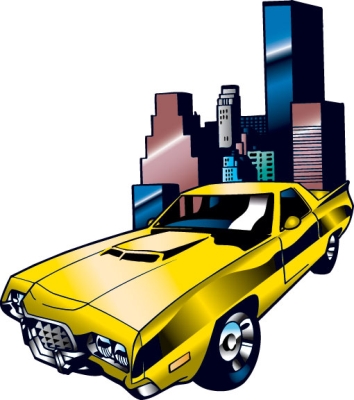 1. В Париже
2. В Санкт-Петербурге
3. В Риме
4. В Вавилоне
4/ Эскиз велосипеда  нарисовал…
1. Рафаэль
2. Леонардо да Винчи
3. Аристотель
4. Пифагор
5/ Велосипед переводится как …
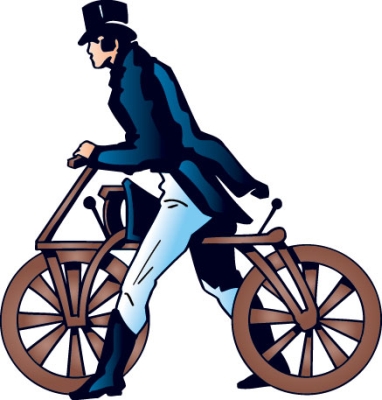 1. Быстроног
2. Быстроход
3. Быстрое колесо
6/ Слово «шофер» с французского переводится …
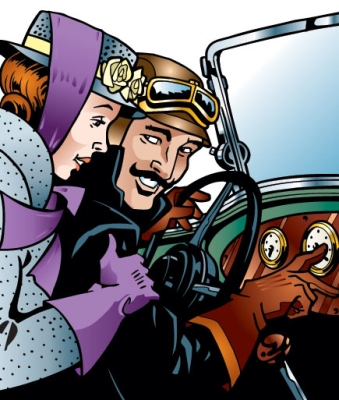 1. Водитель
2. Кочегар
3. Путешественник
7/ К.Бенц и Г.Даймлер изобрели и запатентовали первый …
№ 1. Бензиновый двигатель
№ 2. Руль
№ 3. Бензиновый автомобиль
№ 4. Ремень безопасности
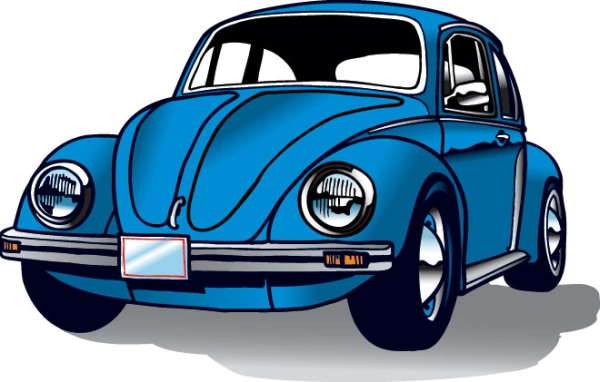 8/ Из-за отсутствия насоса первые автомобили въезжали в гору …
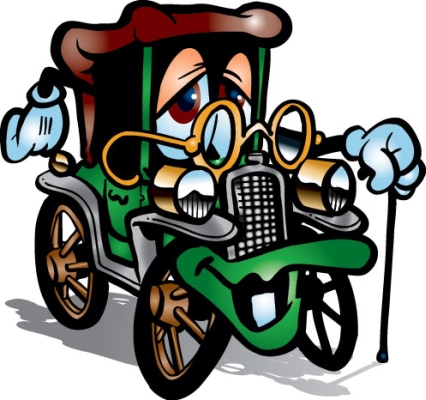 № 1. Не могли.
№ 2. Задним ходом.
№ 3. Их толкали в 
гору.
9/ Как назывался первый российский  автомобиль ?
№ 1. ВАЗ.
№ 2. Руссо-Балт.
№ 3. Чайка.
№ 4. Волга.
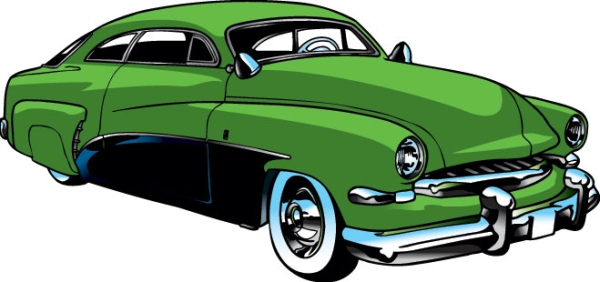 10/ В 1893 году были введены …
№ 1. Штрафы.
№ 2. Первые автомобильные правила.
№ 3. Светофоры.
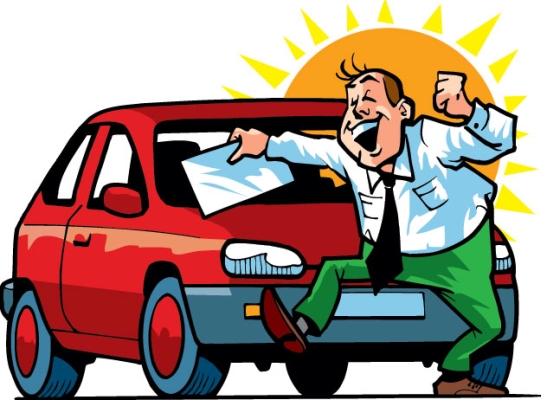 11/ При приближении кого в Техасе водители обязаны съехать на обочину и прикрыть машину брезентом под цвет местности?
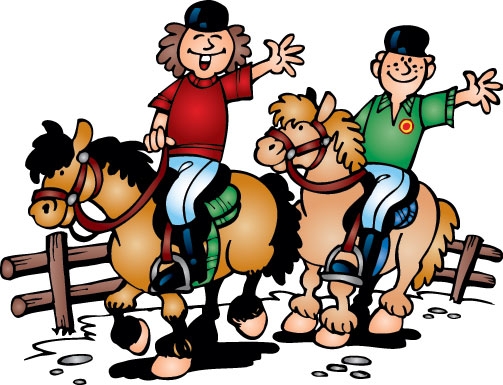 № 1. Шерифа.
№ 2. Ковбоя.
№ 3. Лошади.
12/ Где появились первые регулировщики перекрестков?
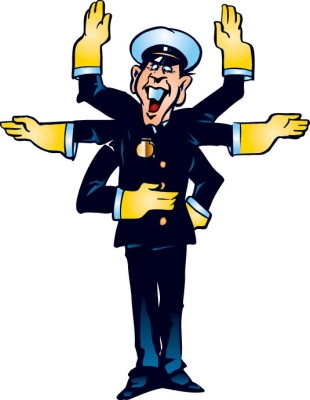 № 1. в России.
№ 2. в Греции.
№ 3. в Древнем Риме.
№ 4. в Англии.
13/ Какого цвета были первые дорожные знаки?
№ 1. Синего.
№ 2. Черно-белые.
№ 3. Желтые.
№ 4. Зеленые.
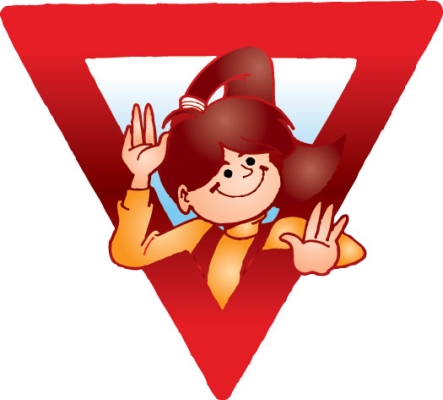 14/ В 1899 году в США было зафиксировано …
№ 1. Первое ДТП со смертельным исходом.
№ 2. Первое водительское удостоверение.
№ 3. Первый обгон.
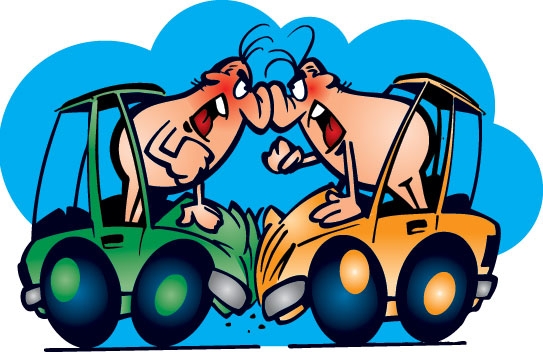 15/ В 1895 году жительница Парижа оказалась первым в мире …
№ 1. Победителем гонки.
№ 2. Нарушителем скоростного режима.
№ 3. Жертвой наезда на пешехода.
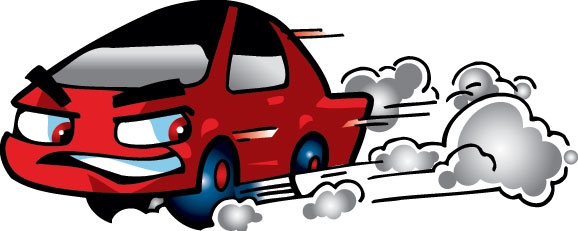 16/ 25000 – 35000 человек в Российской Федерации …
№ 1. в год погибает в ДТП.
№ 2. имеют водительское удостоверение.
№ 3. служат в ГИБДД.
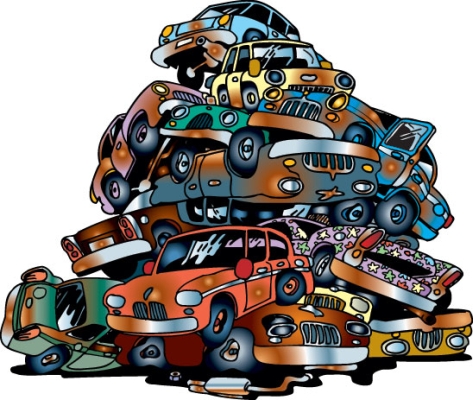 17/ Где появился первый светофор?
В Америке
В России
Во Франции
В Англии
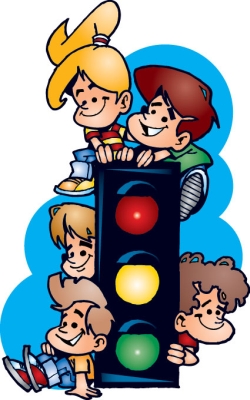 Раздел II

				ПРАВИЛА  
		   ДЛЯ  ПЕШЕХОДОВ  
		 И  ВЕЛОСИПЕДИСТОВ
18/ Какие лица Правилами отнесены к «участникам дорожного движения»?
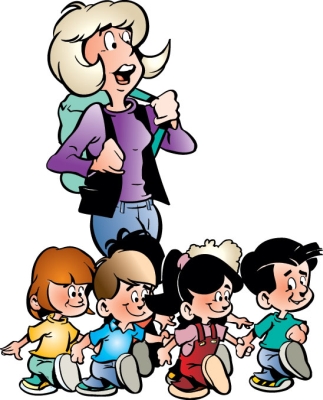 Пешеходы
Дорожные рабочие, водители, пассажиры
Водители, пешеходы, пассажиры
Все перечисленные лица
19/ Что обозначает термин «дорога»?
Полоса земли, отведенная для движения транспортных средств и пешеходов.
Полоса земли, имеющая дорожное покрытие
Полоса земли, приспособленная для движения транспортных средств, включая в себя проезжие части, трамвайные пути, тротуары, обочину и разделительные полосы
20/ Кто называется водителем?
Лицо, управляющее инвалидной коляской без водителя
Лицо, управляющее каким-либо транспортным средством
Лицо, ведущее велосипед
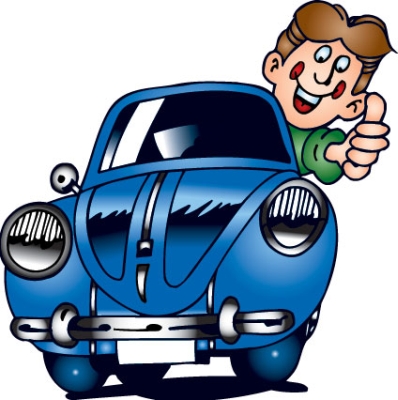 21/ Что обозначает термин «проезжая часть»?
Расстояние между зданиями, включая тротуары
Часть дороги, предназначенная для движения всех участников дорожного движения
Элемент дороги, предназначенный для движения безрельсовых транспортных средств
22/ Какое значение имеет термин «перекресток»?
Пересечение дороги с железнодорожными путями
Пересечение двух дорог
Место пересечения, примыкания или разветвления дорог на одном уровне
23/ К маршрутным транспортным средствам относятся …
Автобусы и маршрутные такси
Трамваи, троллейбусы и автобусы, движущиеся по установленным маршрутам с обозначенными остановками
Автобусы, троллейбусы, трамваи и маршрутные такси
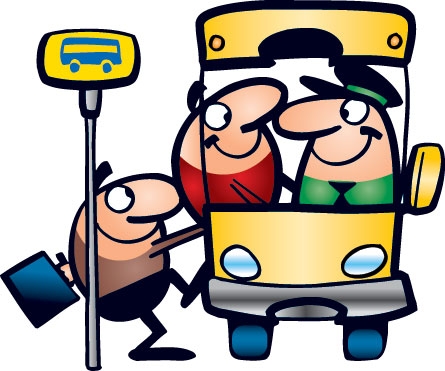 24/ От чего зависит длина тормозного пути?
От массы автомобиля
От скорости автомобиля
От состояния дороги
От всех вышеперечисленных причин
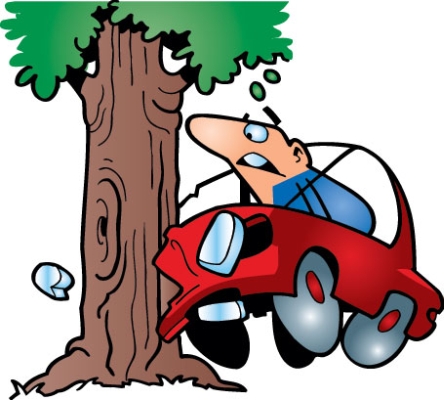 25/ Пешеход переходит дорогу в неположенном месте. Сотрудник ГИБДД имеет право:
Остановить и предупредить его
Оштрафовать нарушителя
Арестовать нарушителя
26/ Где разрешается кататься на лыжах и санках?
По дороге, предназначенной для пешеходов.
По правой стороне проезжей части.
В специально отведенных местах для массового отдыха, где нет опасности выезда на проезжую часть.
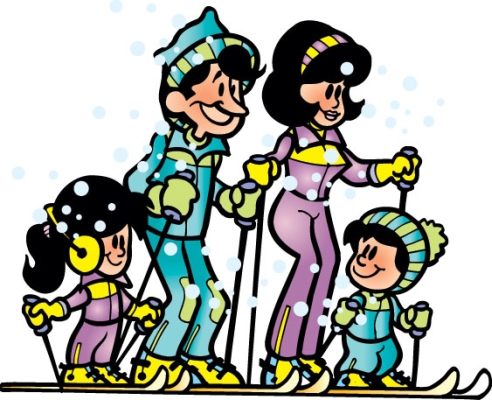 27/ Какой стороны должен придерживаться пешеход при движении по тротуару?
Безразлично
Левой
Правой
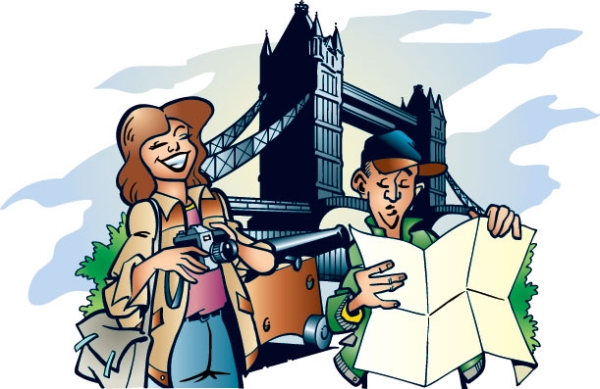 28/ Что сказано в Правилах о переходе дороги, если по дороге движется автомобиль с проблесковым маячком или специальным знаком?
Воздерживаться от выхода на проезжую часть
Можно переходить дорогу, не мешая этому автомобилю
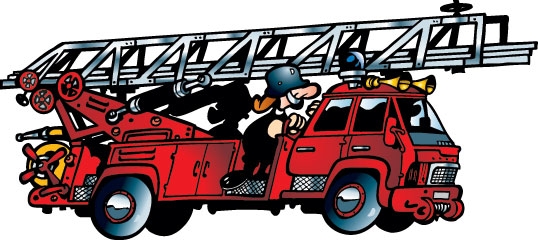 29/ Когда водитель должен уступить дорогу пешеходам?
При выезде на дорогу из двора
При съезде с дороги во двор
При выезде на дорогу с автозаправочных станций
При выезде на дорогу с мест стоянки
Во всех вышеперечисленных случаях
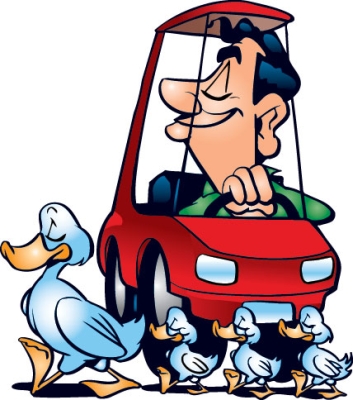 30/ Разрешается ли переходить дорогу с разделительной полосой вне пешеходного перехода?
Разрешается
Не разрешается
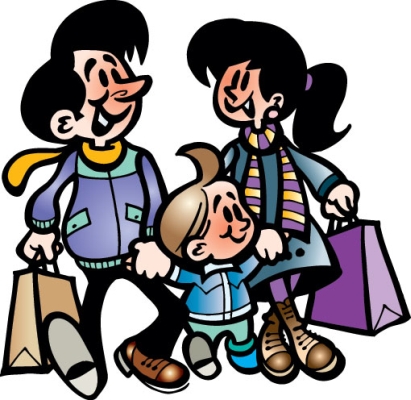 31/ Разрешено ли переходить дорогу в местах, где есть пешеходное ограждение?
Разрешено, если нет движущихся транспортных средств
Запрещено
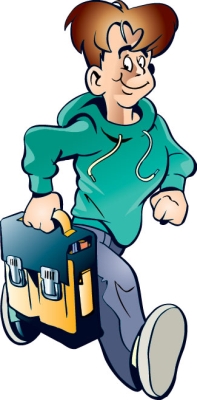 32/ Какие меры предосторожности должен принять пешеход, начиная переход дороги между стоящими автомобилями
Убедиться, что нет слева и справа движущихся транспортных средств
Переходить дорогу медленно
Переходить дорогу быстрее
33/ Имеет ли право пешеход переходить дорогу, если в основном светофоре включен зеленый сигнал, а в пешеходном красный сигнал?
Не имеет права
Имеет право
Имеет, если поблизости нет движущихся в его направлении автомобилей
34/ Разрешается ли переходить дорогу по проезжей части, если в этом месте есть подземный переход?
Разрешается
Не разрешается
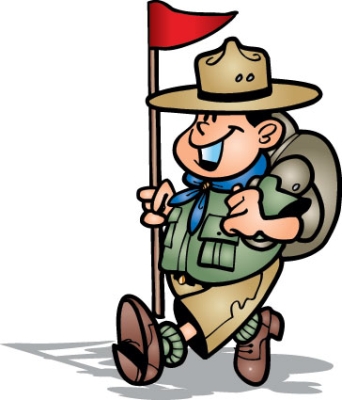 35/ Где можно переходить проезжую часть автомобильной дороги вне населенного пункта, если нет пешеходного перехода?
В любом месте, не мешая движению транспортных средств
В местах, где дорога хорошо просматривается в обе стороны
На повороте дороги
В местах, где стоит знак, ограничивающий скорость движения транспортных средств
36/ В каких случаях пешеходам разрешается переходить проезжую часть вне пешеходного перехода при наличии разделительной полосы?
№ 1. Вне населенных пунктов про отсутствии транспортных средств на дороге
№ 2. В населенных пунктах
№ 3. Запрещается во всех случаях
37/ В каком месте разрешается пешеходам пересекать проезжую часть при отсутствии пешеходного перехода?
На участках, где дорога хорошо просматривается в обе стороны под прямым углом к краю проезжей части
На перекрестках по линии тротуаров или обочин
Во всех перечисленных местах
38/ В каких местах запрещено пешеходу переходить через дорогу?
На крутых поворотах
В местах, где дорога идет на подъем
Около туннелей и мостов
Во всех перечисленных местах
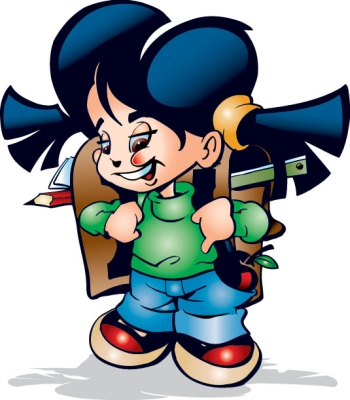 39/ Какое правило для обеспечения безопасности должен выполнять пешеход, переходя дорогу?
Переходить под прямым углом к тротуару и не останавливаться без необходимости
Как можно быстрее перебежать дорогу
Не грызть на ходу семечки
40/ Что означает, если одновременно горят красный и желтый  сигнал светофора?
Можно начинать переход дороги
Скоро будет включен зеленый сигнал
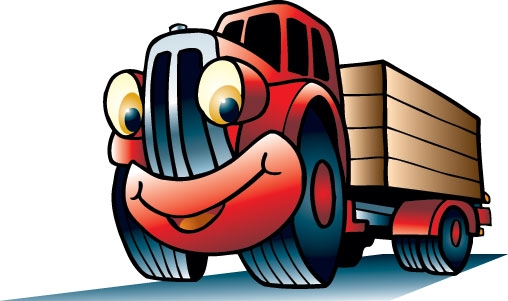 41/ Что означает мигание зеленого сигнала светофора?
Нарушение контакта в светофоре
Переходить дорогу запрещается
Время зеленого сигнала истекает, и сейчас будет включен запрещающий сигнал
42/ Кому должны подчиняться водители и пешеходы, если сигналы регулировщика противоречат сигналам светофора?
Только сигналам светофора
Только сигналам регулировщика
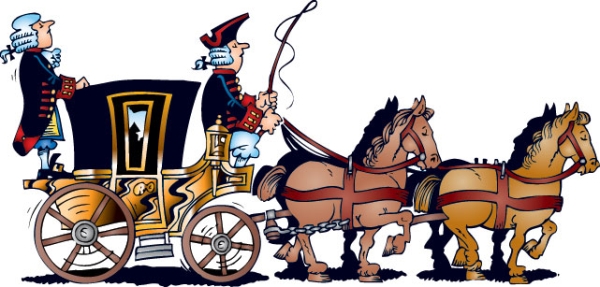 43/ Что означает желтый сигнал светофора, включенный после красного сигнала?
Начинать движение нельзя
Начинать движение можно
Скоро будет включен зеленый сигнал светофора
44/ Какие сигналы имеют пешеходные светофоры?
Только красный
Только зеленый
Красный и зеленый
Красный, желтый, зеленый
45/ Указаниями какого светофоры должен руководствоваться велосипедист при движении по дороге?
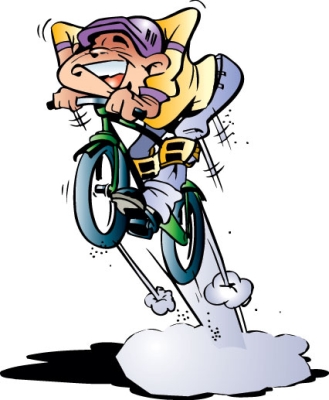 Только транспортного
Пешеходного
Велосипедного, а при его отсутствии – транспортного
46/ Разрешен ли переход дороги при желтом сигнале светофора?
Нет, не разрешен
Да, разрешен
Разрешен, если нет автомашин
47/ В каком возрасте разрешается выезжать на велосипеде на дороги общего пользования?
Не моложе 10 лет
Не моложе 14 лет
Не моложе 16 лет
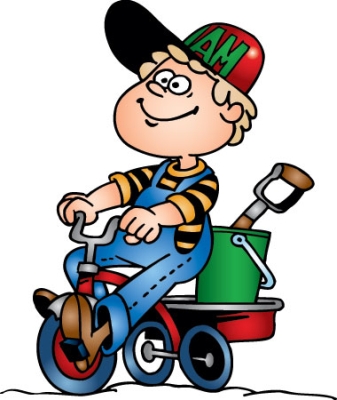 48/ Всегда ли должен водитель подавать световой сигнал указателями поворота при выполнении маневра?
Должен всегда
Не должен, если он может ввести в заблуждение других участников движения
Должен, приняв необходимые меры предосторожности
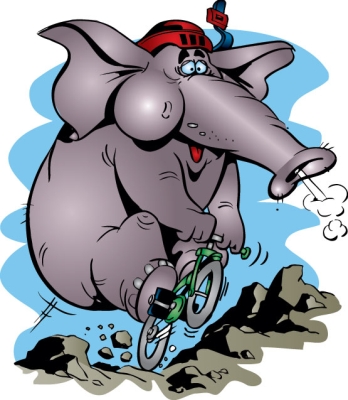 49/ Велосипедист 			  при выполнении 				  поворота должен:
Подать сигнал поворота рукой во время маневра
Подать сигнал заблаговременно
Подать сигнал заблаговременно и убедиться в безопасности маневра
50/ Разрешается ли перевозка пассажиров на велосипеде ?
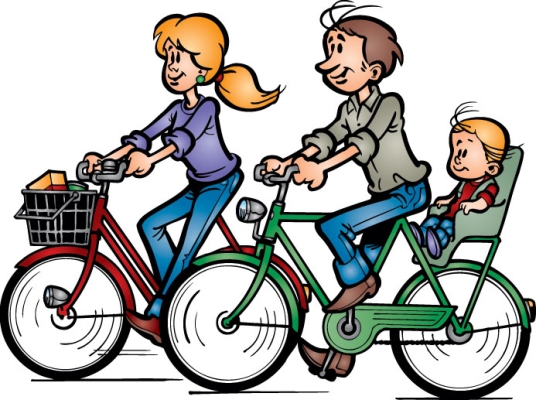 Разрешается
Запрещается
Разрешается перевозка детей до 7 лет на специально оборудованном сиденье
51/ Водитель и пассажир транспортного средства, оборудованного ремнями безопасности, обязаны быть пристегнуты:
Только при движении по горным дорогам
Только при движении вне населенных пунктов
Во всех случаях при движении транспортного средства
Только при движении по автомагистралям
52/ Как можно переходить дорогу вне населенного пункта?
Перпендикулярно краю дороги
Произвольно
В местах, где дорога просматривается в обе стороны
В местах, где дорога просматривается в обе стороны, и перпендикулярно 
	к краю дороги
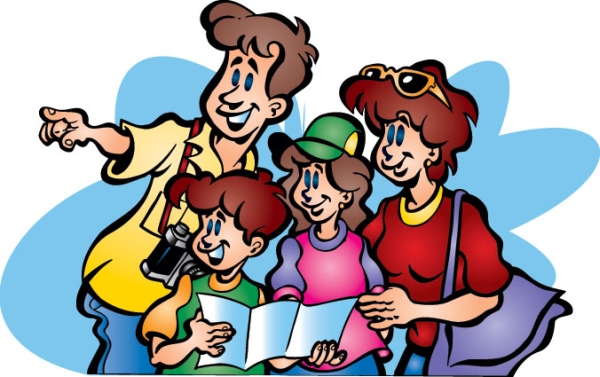 53/ Какие «бытовые» привычки опасны на дороге?
Болтать во время движения
Внезапно выбегать из-за кустов, из-за угла дома или из-за других препятствий
Оглядываться на оклик товарища
Все вышеперечисленные привычки — не для дороги
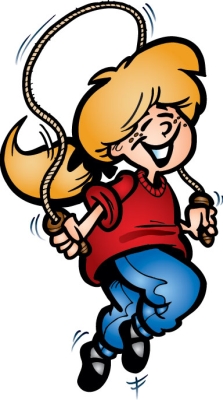 54/ К  противоположной  стороне  улицы  подъезжает «твой» автобус. Твои действия?
Побыстрее перебежать дорогу, чтобы успеть на автобус
Остановиться, посмотреть налево и направо и только после этого переходить дорогу, продолжая наблюдать
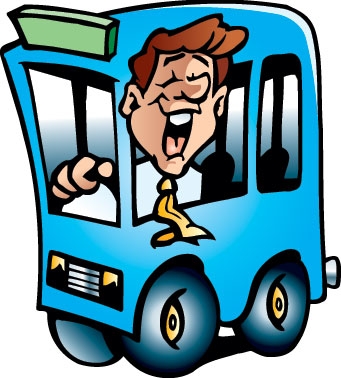 55/ Что делать, если во время перехода уронил какой-то предмет?
Быстро поднять предмет и продолжить движение
Сначала посмотреть в обе стороны. Поднять предмет, только убедившись, что опасности нет
56/ Какие правила безопасности нужно соблюдать при переходе проезжей части?
Не отвлекаться
Внимательно наблюдать за дорогой
Не бежать через дорогу
Все вышеперечисленные правила
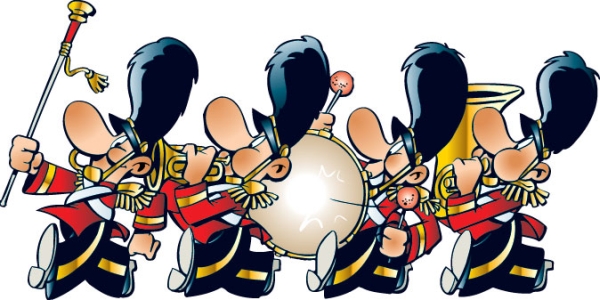 57/ Как  нужно переходить дорогу, если опаздываешь?
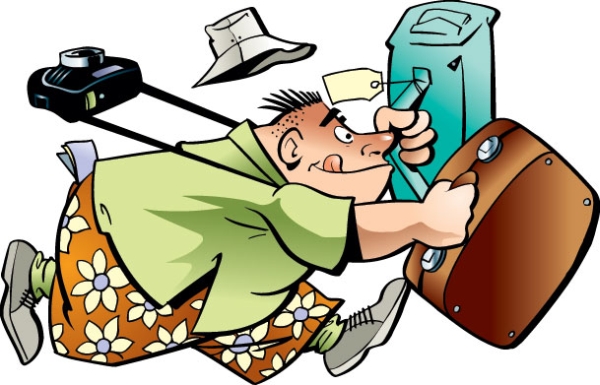 Шагом
Бегом
Шагом, предварительно приостановившись для наблюдения
58/ Какие дополнительные сложности необходимо учитывать в дождливую погоду?
У транспортных средств удлиняется тормозной путь
Ухудшается видимость
Водители могут объезжать лужи, меняя траекторию движения
Все вышеперечисленное верно
РАЗДЕЛ  III

			    ДОРОЖНЫЕ 
				    ЗНАКИ
59/ Этот информационно-указательный знак обозначает:
1. Пешеходный переход
2. Подземный пешеходный переход
3. Надземный пешеходный переход
60/ Какой знак обозначает место остановки автобуса и троллейбуса ?
№ 1.

				№ 2. 

					

						№ 3.
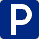 61/ Что обозначает этот знак ?
№ 1. Беговая дорожка.
№ 2. Игра в догонялки.
№ 3. Внимание, дети!
62/ Какой знак обозначает запрет проезда транспортного средства?
№ 1.

				№ 2. 

					

						№ 3.
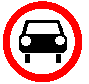 63/ Что обозначает этот знак ?
№ 1. Жилая зона
№ 2. Детский сад
№ 3. Можно играть на проспекте
64/ Что обозначает этот знак ?
№ 1. Большая гора.
№ 2. Место падения НЛО.
№ 3. Искусственная неровность.
65/ Какой знак обозначает движение велосипедов запрещено?
№ 1


				№ 2


							№ 3
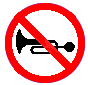 66/ Этот знак обозначает…
№ 1. Пешеходная дорожка
№ 2. Можно гулять
№ 3. Пешеходная площадь
67/ Эти знаки называются …
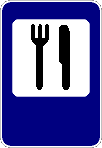 № 1. Знаки приоритета
№ 2. Знаки дополнительной информации
№ 3. Знаки сервиса
68/ Этот знак обозначает…
№ 1. Вход закрыт
№ 2. Здесь люди не живут
№ 3. Движение пешеходов запрещено